Проект «Святки-Колядки»
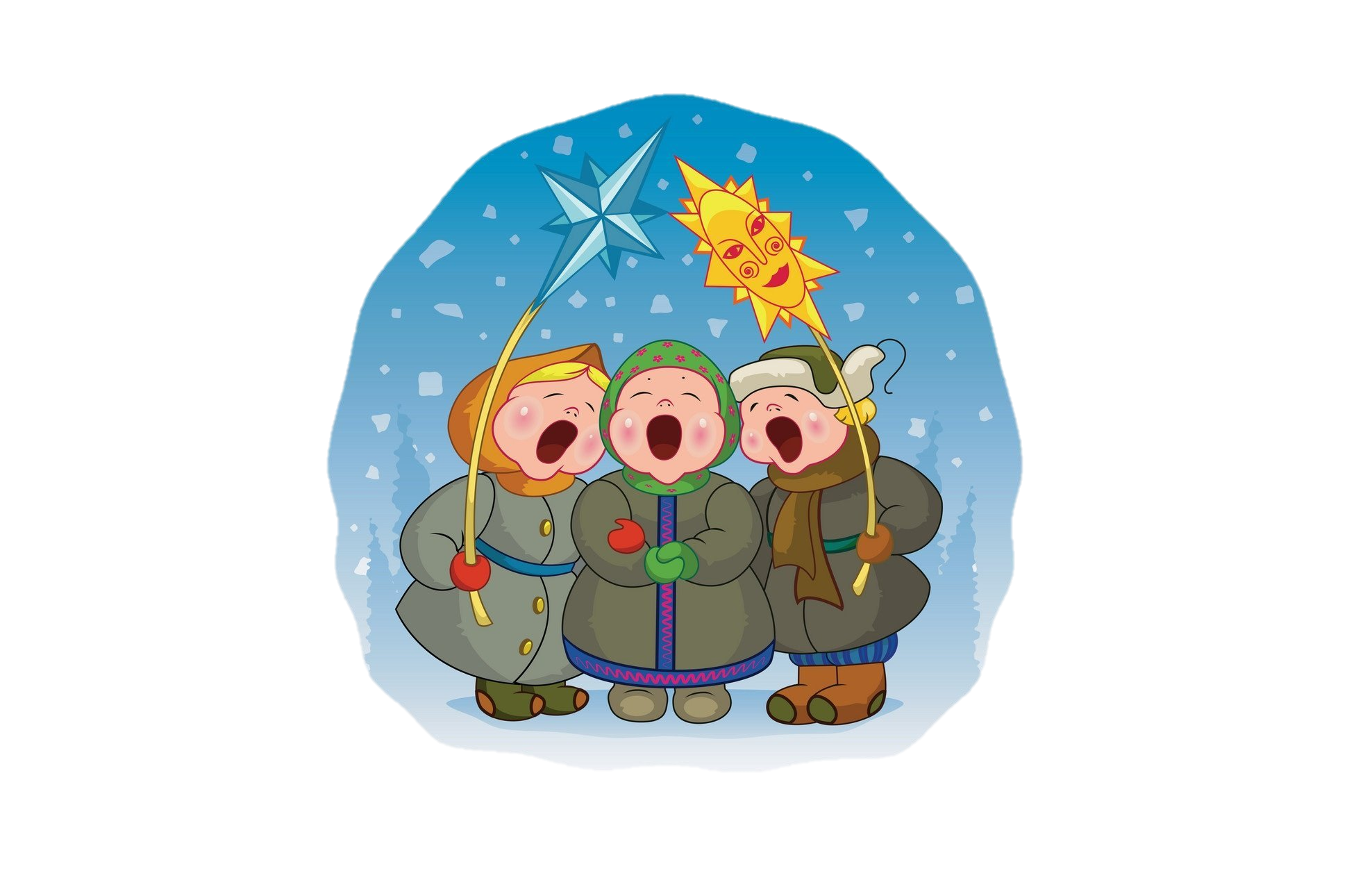 Участники проекта:
Дети и родители
Воспитатели:
Кызласова Валентина Николаевна
Телефон – 89831973802
Почта – kyzlasovavalya@mail.ru
Натарова Валерия Витальевна
Телефон – 89135433249
Почта – natarovavv.04@mail.ru
Цель: ознакомление детей с традиционными ценностями отечественной культуры на примере проведения рождественских колядок.
Задачи для детей:
узнать, что такое колядки. 
Задачи для родителей: 
принять участие в проекте.
Задачи для педагога:
Образовательные:
поддерживать интерес детей и родителей к истокам русской национальной культуры; 
сформировать представления о традиции проведения рождественских колядок; приобщать детей к духовно – нравственным ценностям русского народа через знакомство с народными обрядами, обычаями и песнопениями и устным народным творчеством.
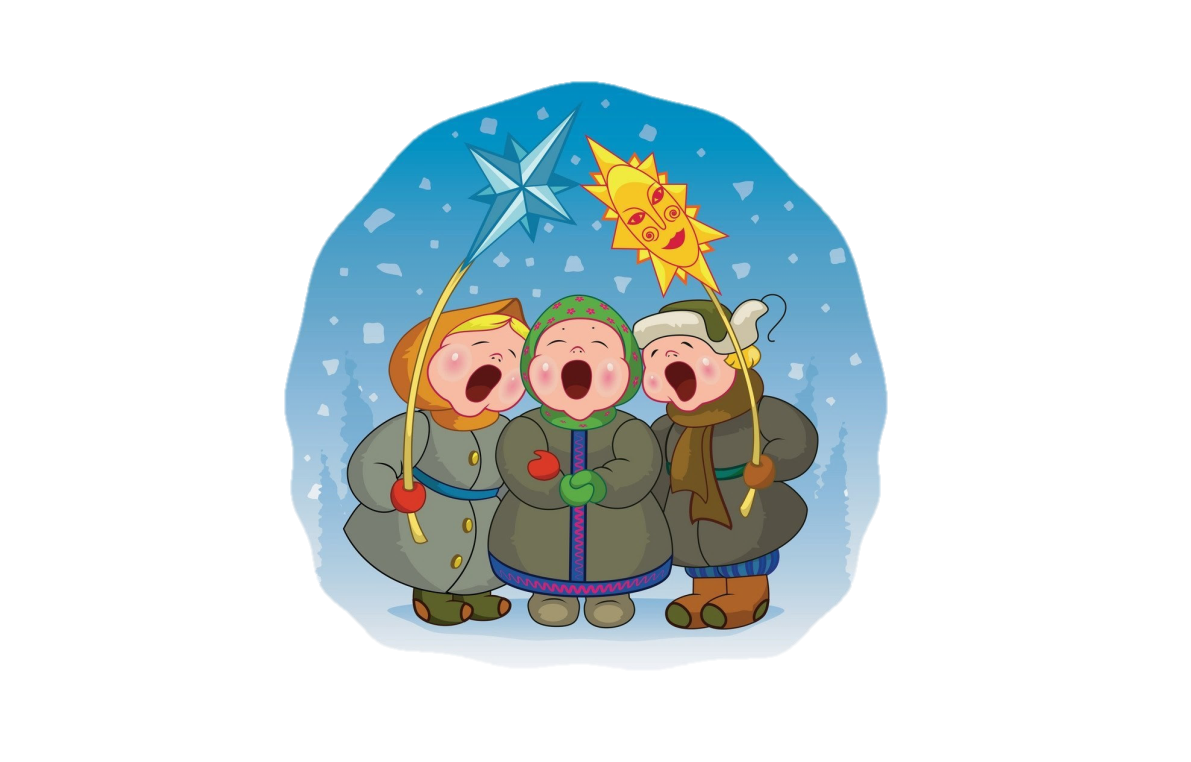 Задачи педагога:
Развивающие: 
развивать связную речь, умение эмоционально, образно её окрашивать (разучивание колядок  и стихов); 
развивать образное мышление и фантазию, воображение и творческие способности.
Воспитательные: 
- прививать любовь и уважение к традициям и культуре своей страны, воспитывать чувство патриотизма.
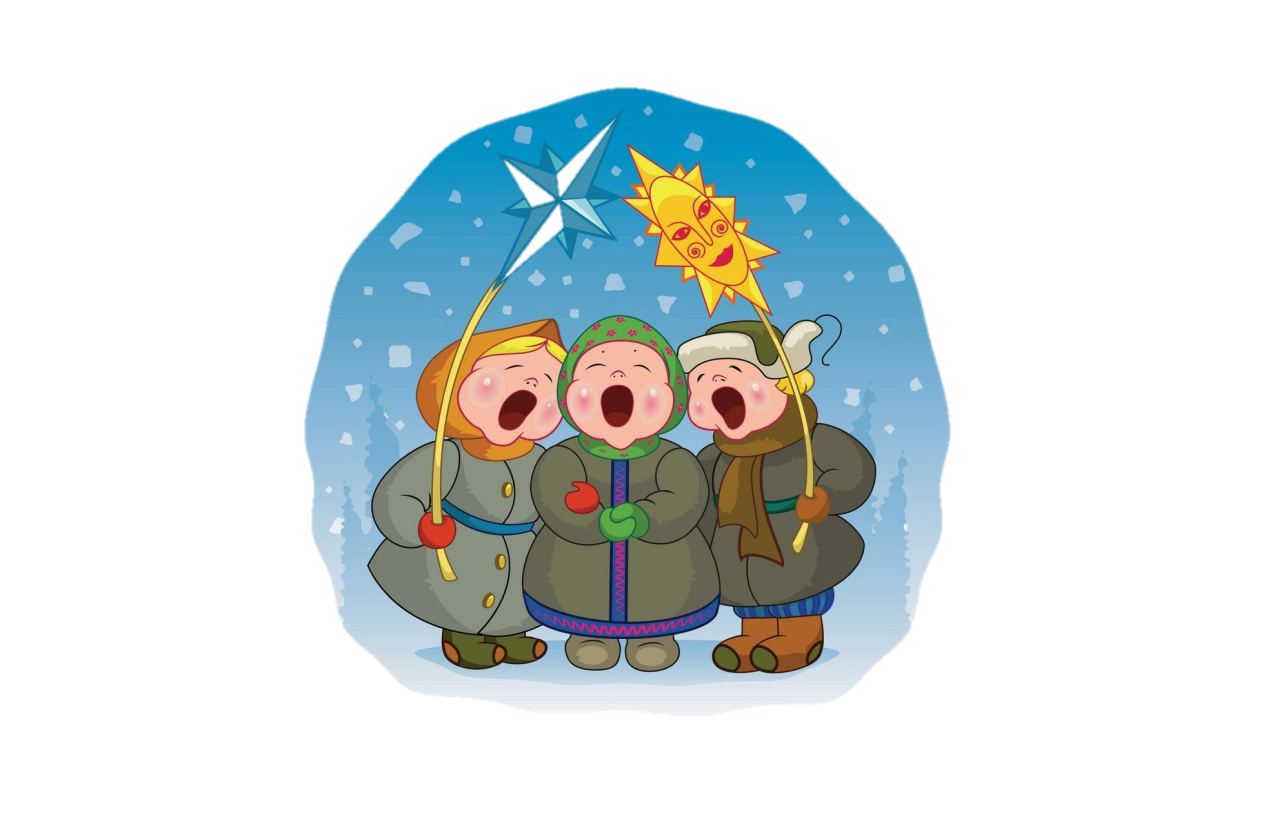 Основные мероприятия проекта:
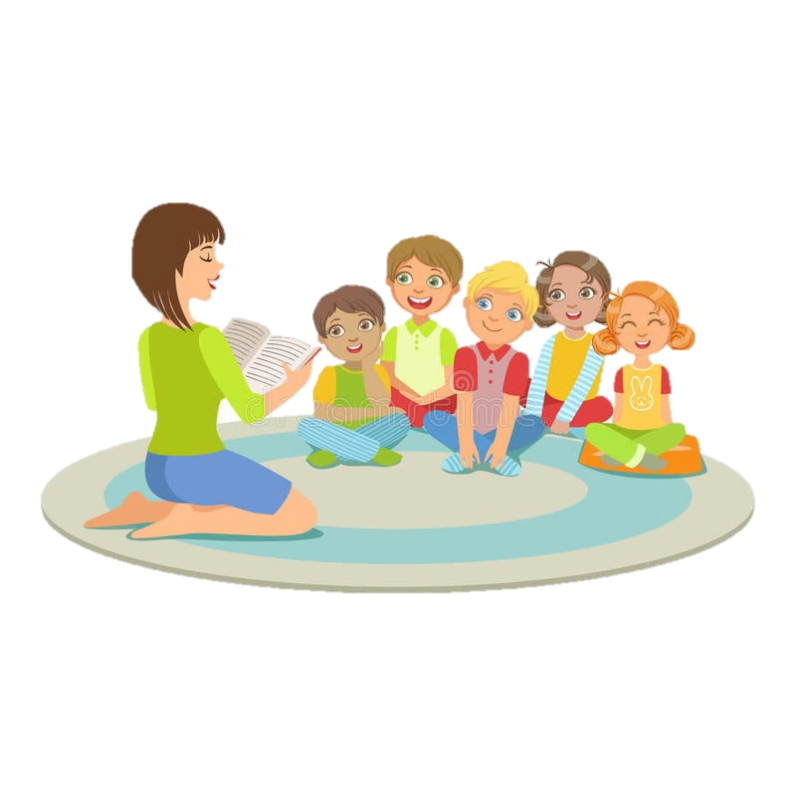 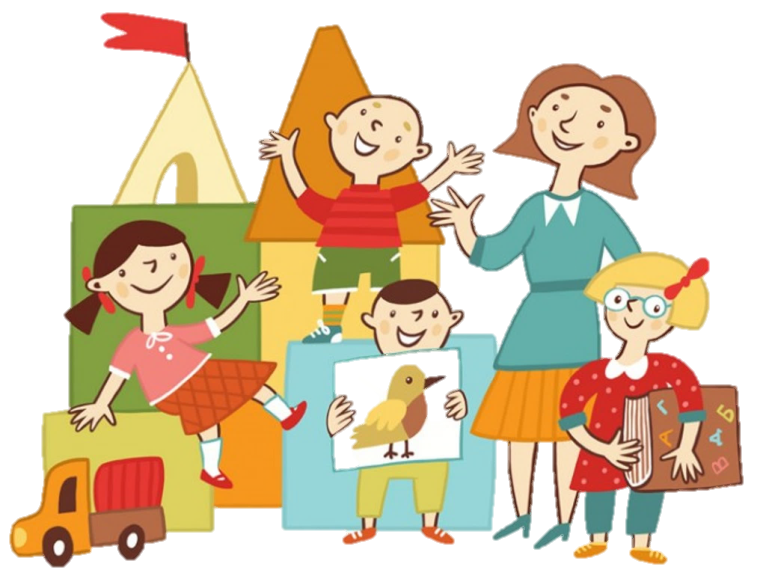 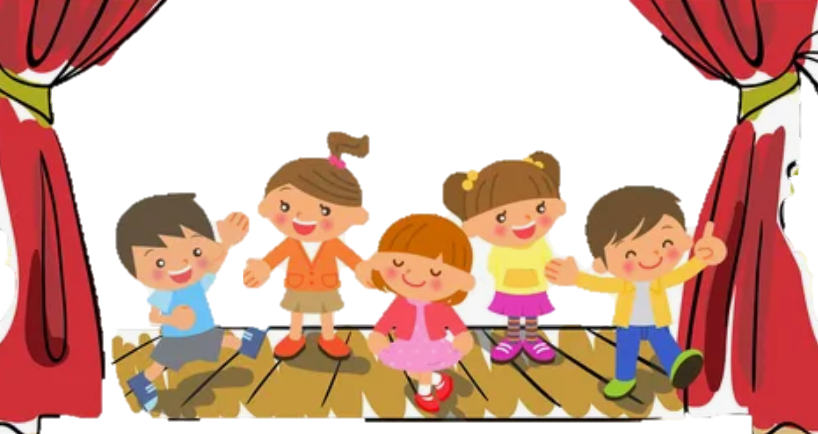 Художественно-эстетическое развитие – рассматривание картин
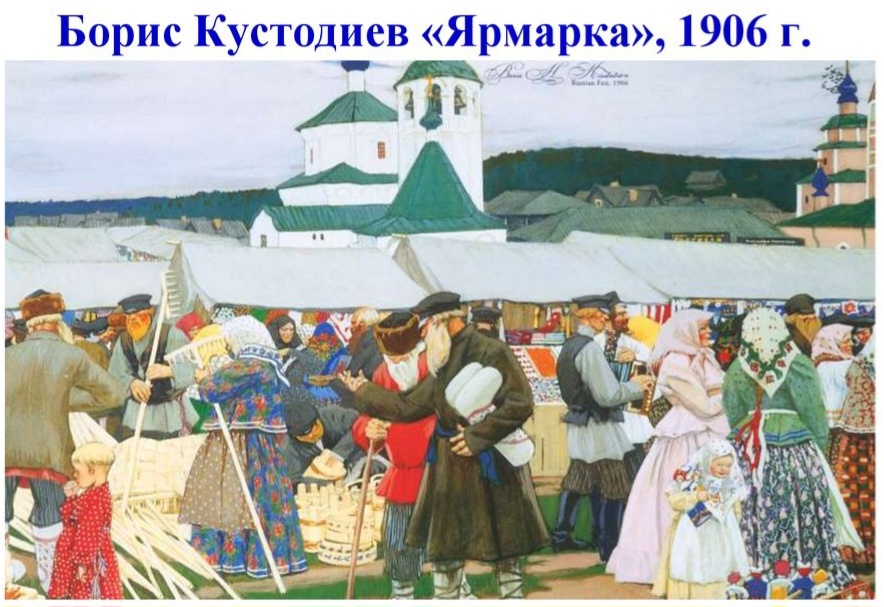 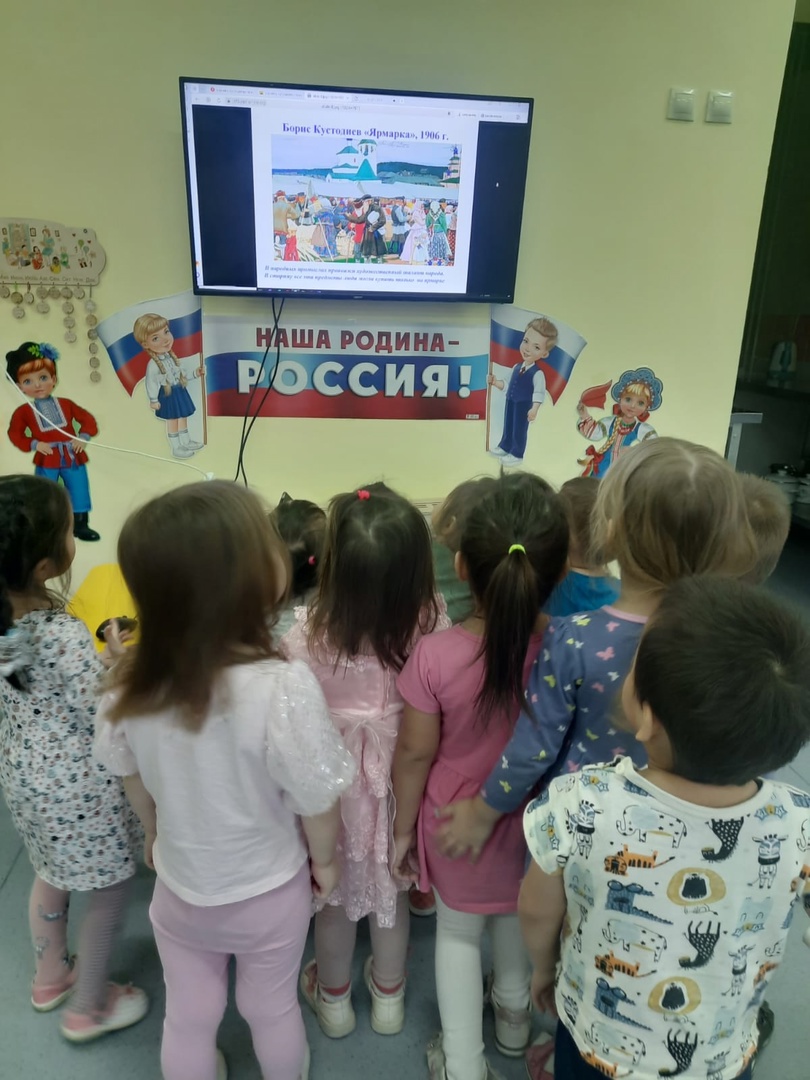 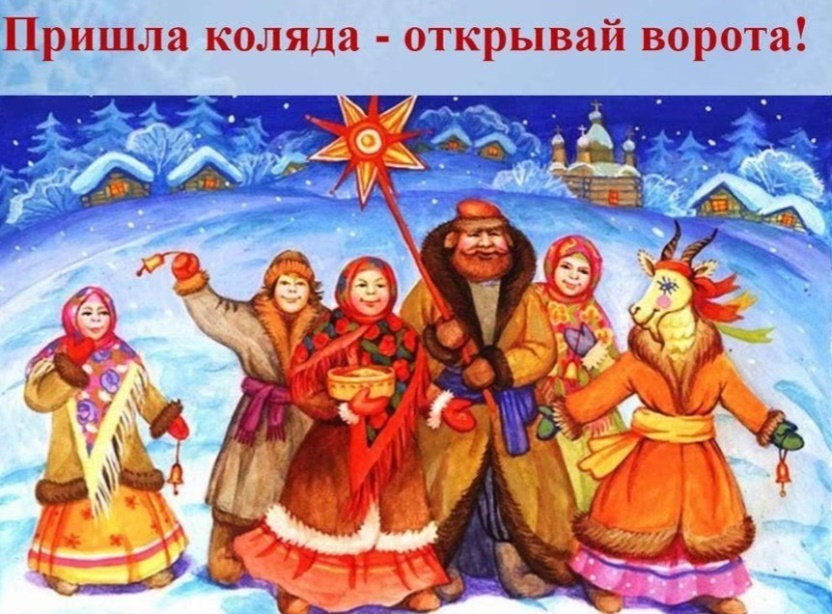 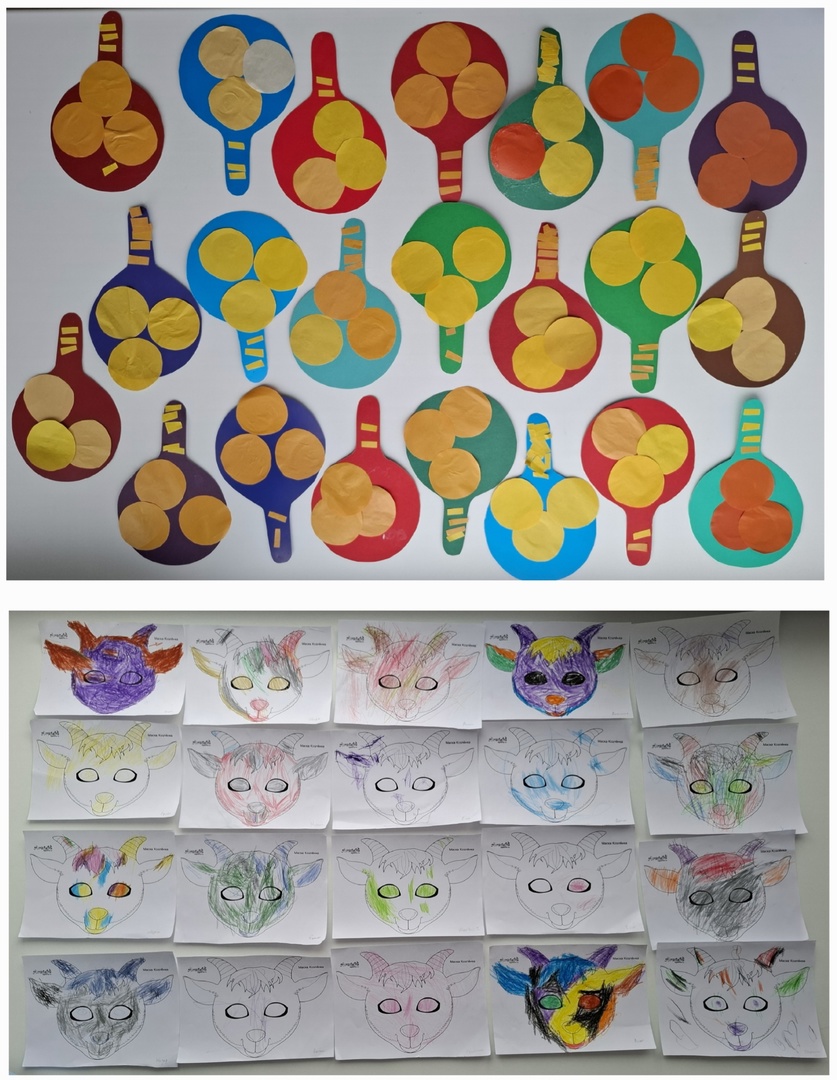 Художественно-эстетическое развитие – аппликация «Вкусные блины-оладьи испечем мы на Колядки», рисование «Маска козочки»
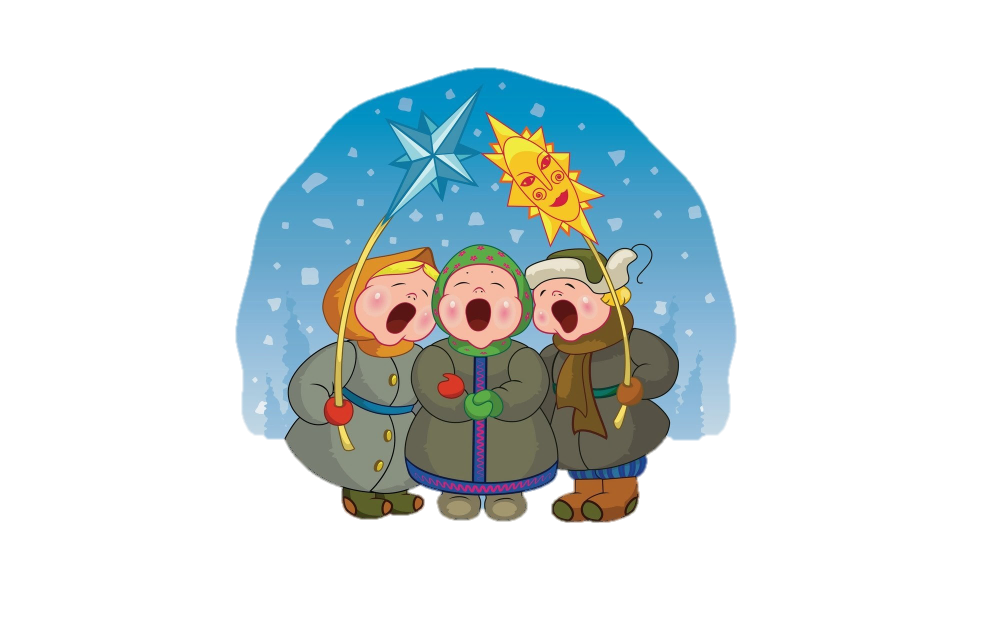 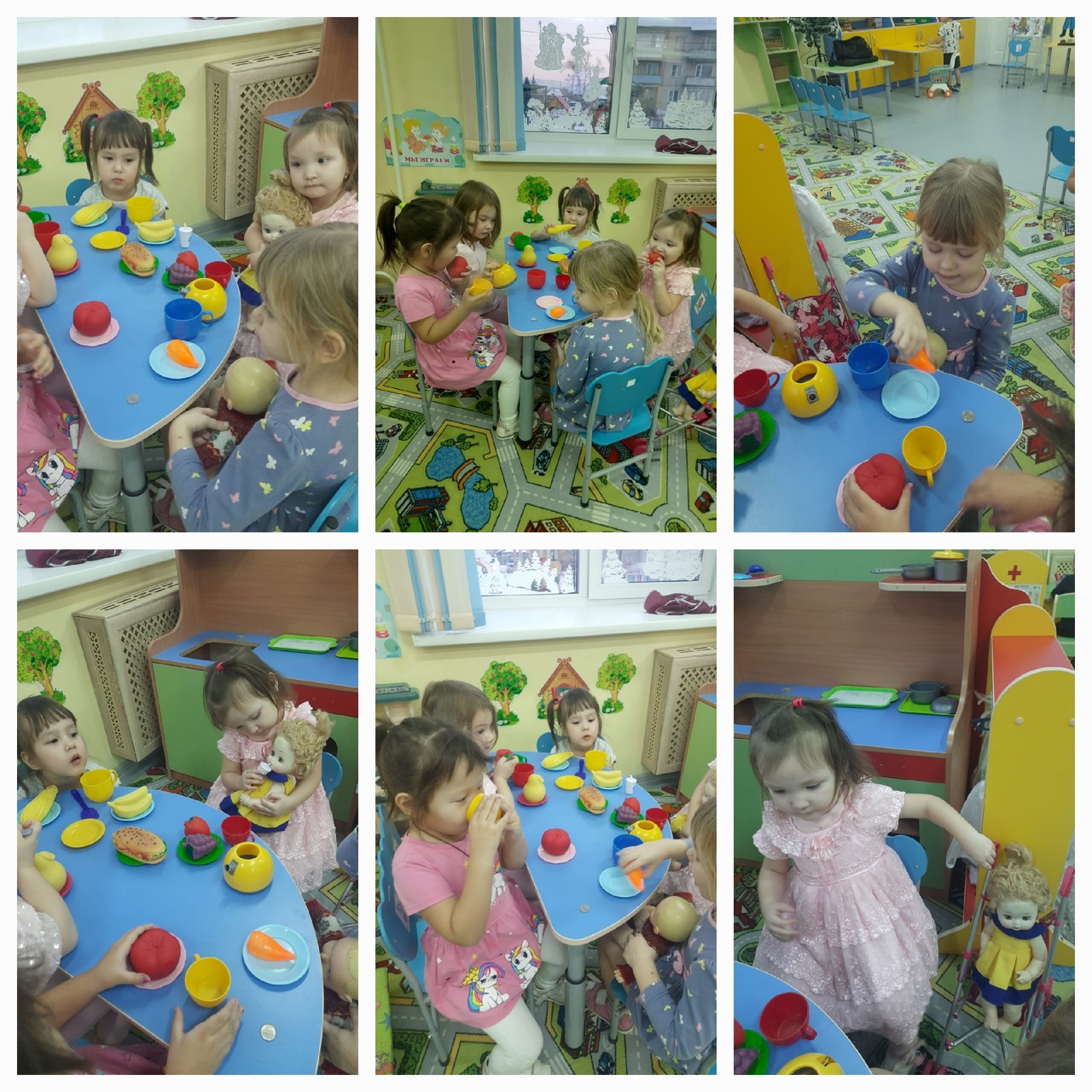 Социально-коммуникативное развитие - сюжетно-ролевые игры «Семья»
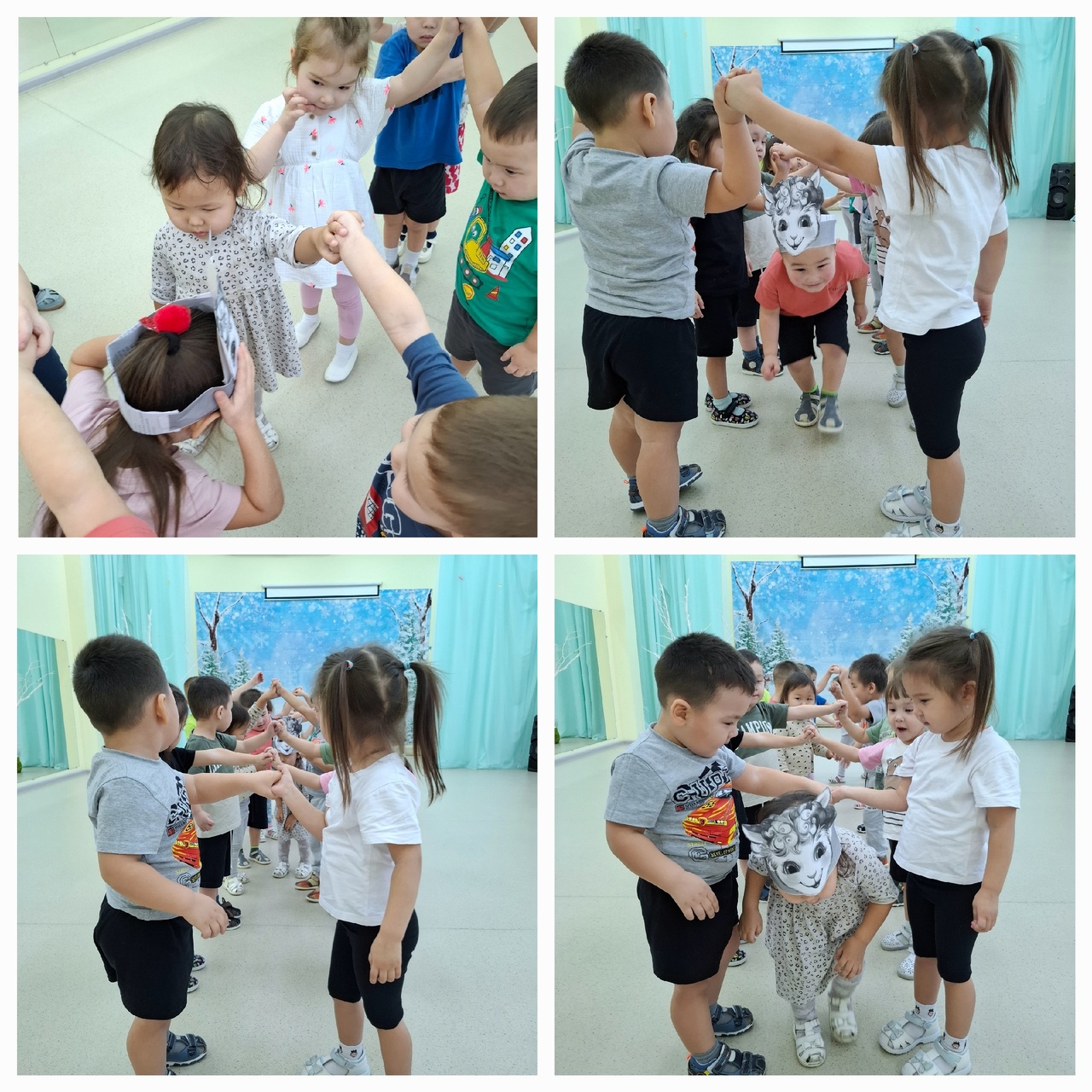 Музыкальная игра «К нам Коза пришла»
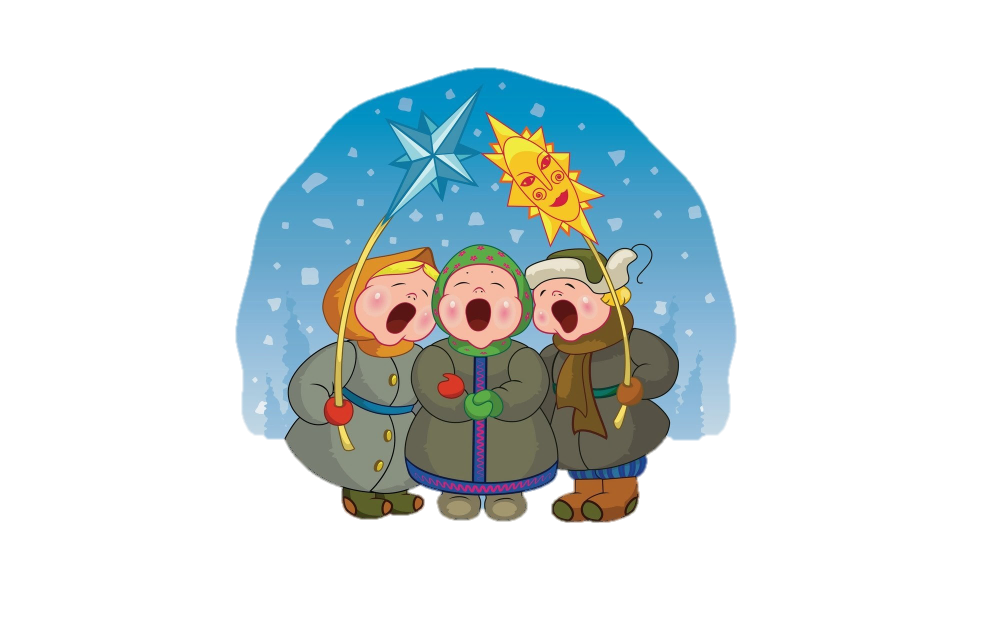 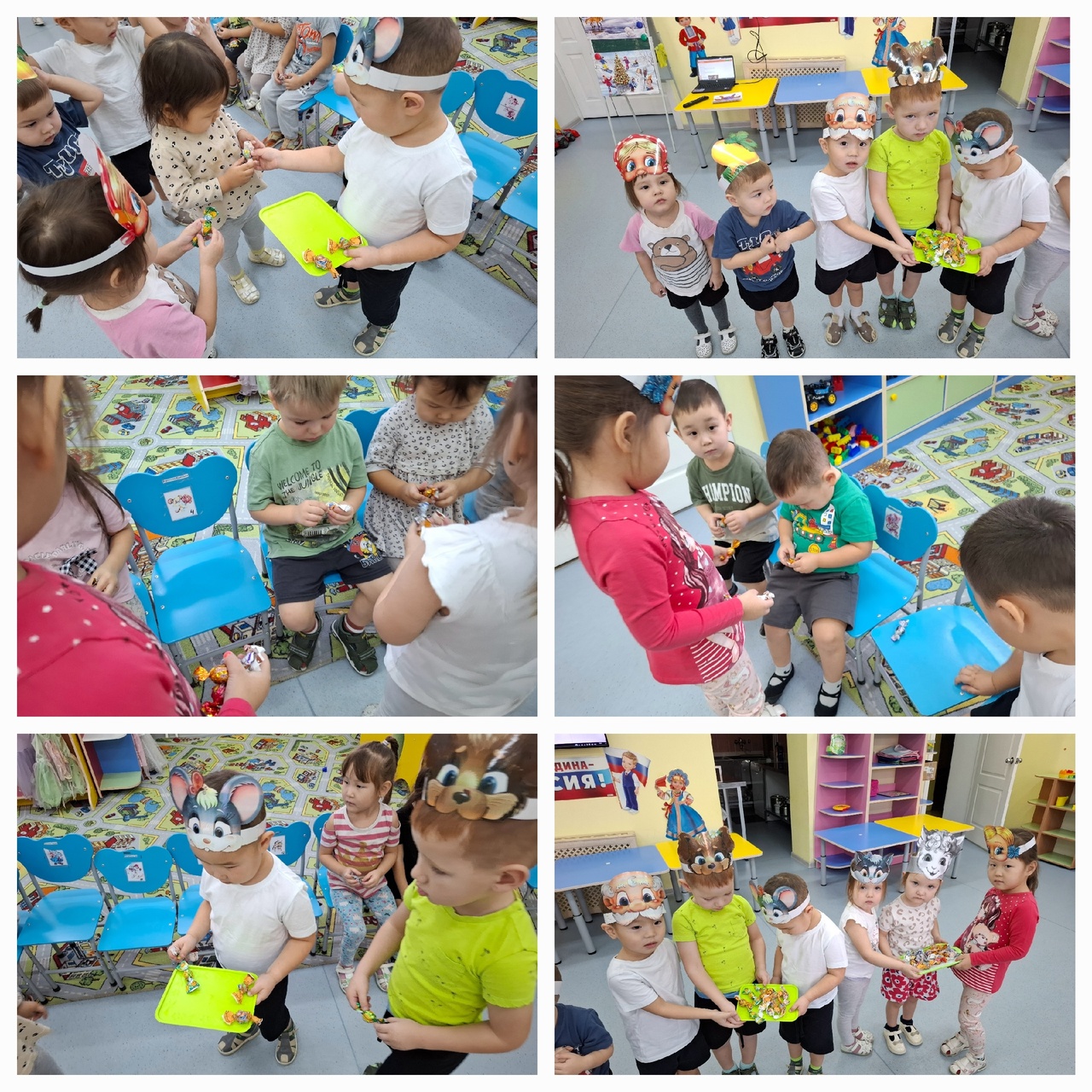 Святки-Колядки
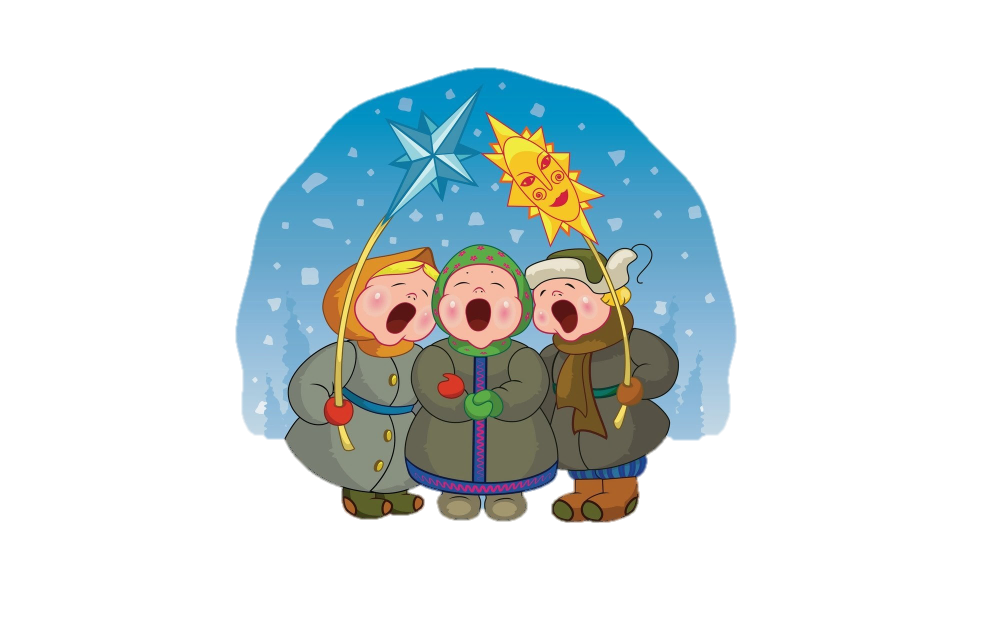 Результаты:
Для детей    
Дети в доступном объёме узнали о праздновании православного праздника Рождество, его обычаях.
Они понимают значение слов: святки, колядки. 
Дети и их родители с уважением относятся к традициям и обычаям русского народа.
Для родителей  
Оформлена выставка детских  поделок.
Для педагогов  
 Подобраны стихи, загадки, игры, легенды о празднике Рождество.
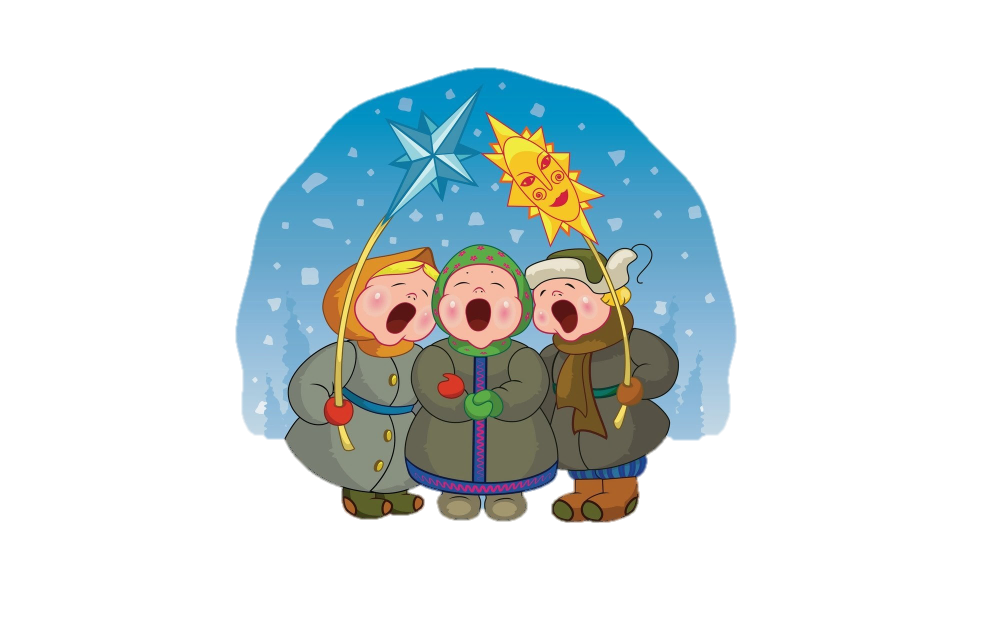